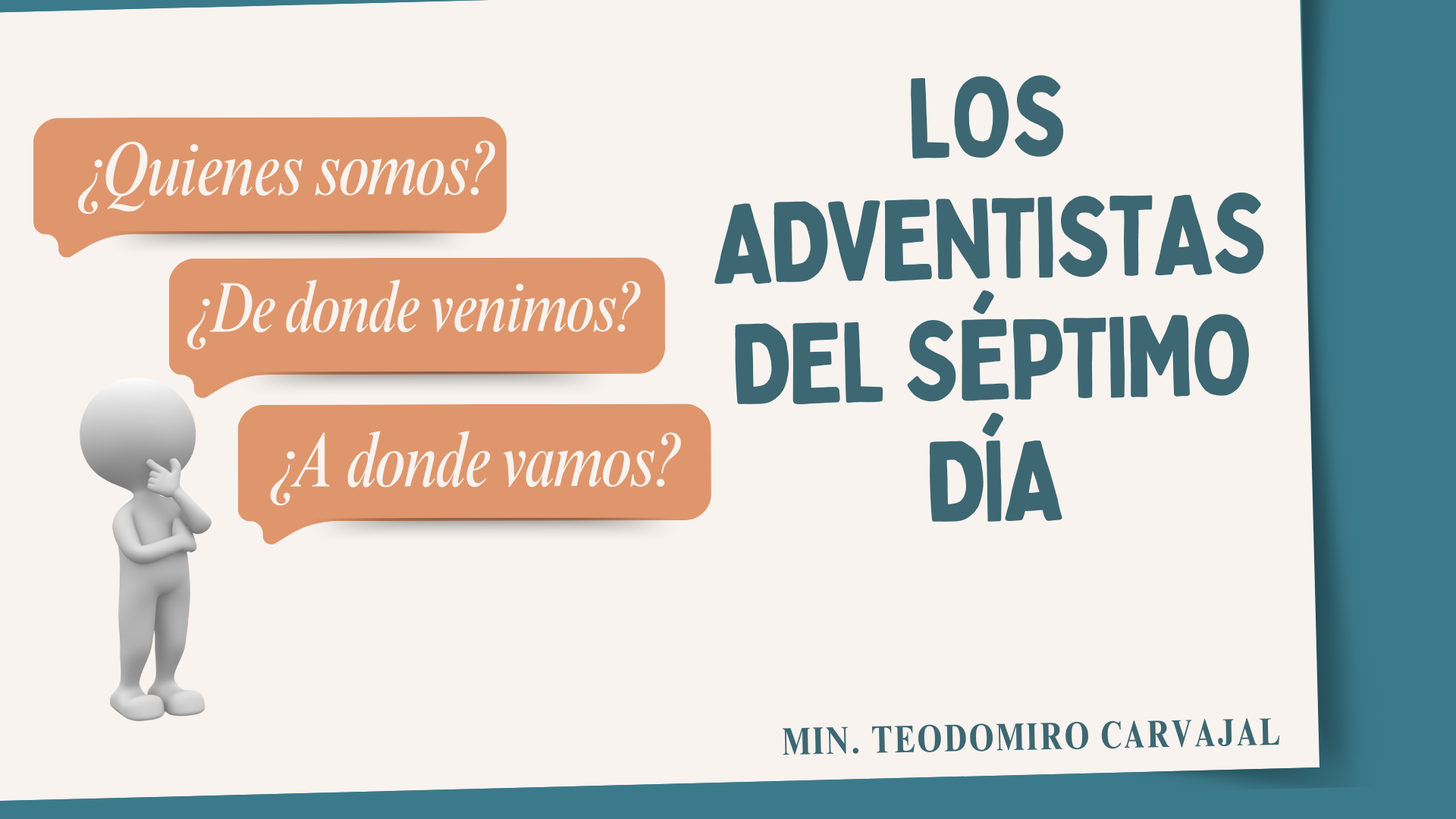 [Speaker Notes: LOS ADVENTISTAS DEL SEPTIMO DIA 
¿Quiénes somos?
¿Qué hacemos aquí?]
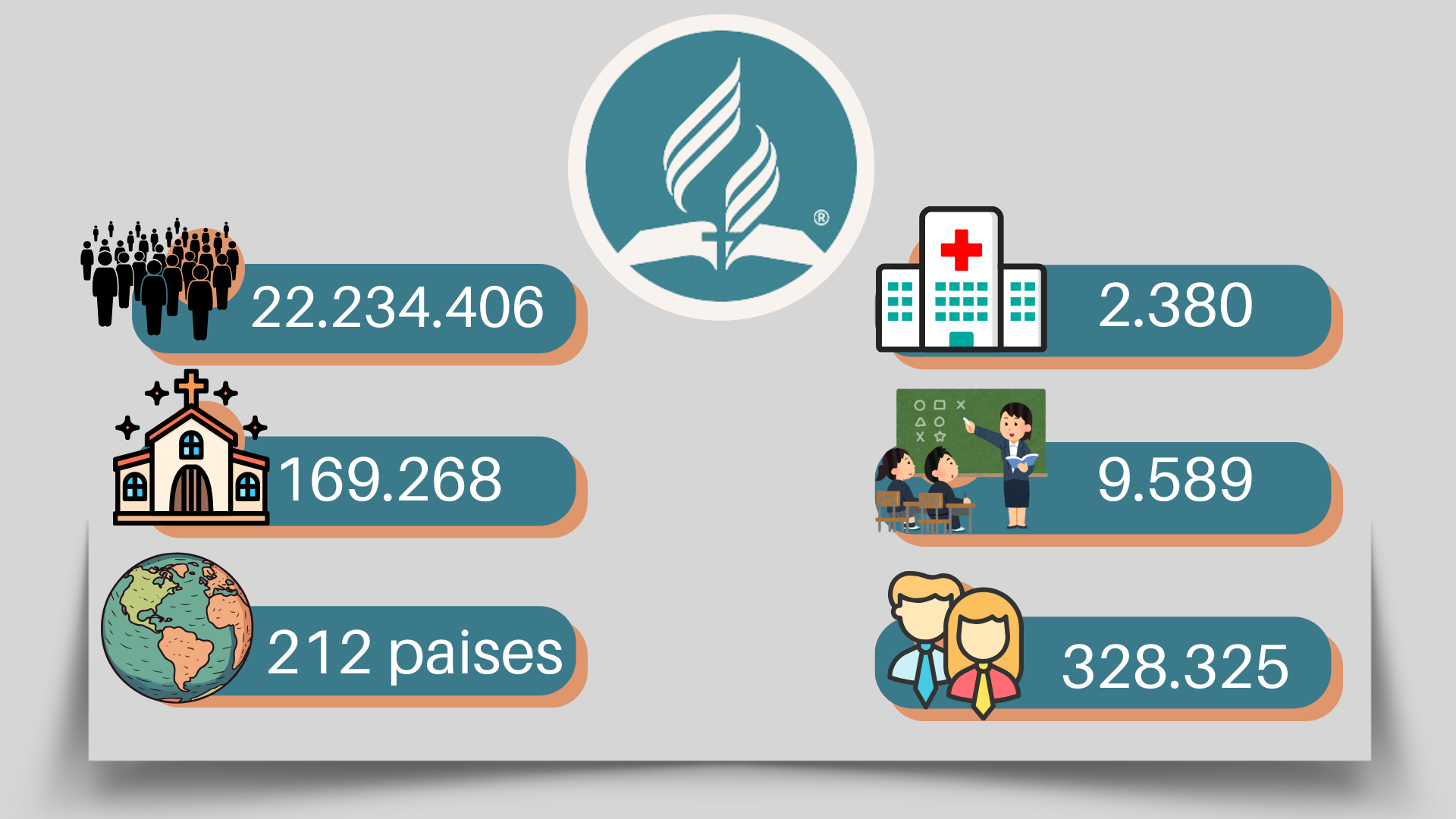 [Speaker Notes: EL MOVIMIENTO ADVENTISTA TIENE 180 AÑO DE EXISTENCIA. 

22.234.406 de miembros 

169.268 congregaciones.

presentes en 212 de los 235 países reconocidos oficialmente en el mundo

2.380 Hospitales, clínicas y hogares.   Donde se atieneden mas de un millón d epersonas al año

9589 escuela, universidades con mas de dos millones de alumnos 

57 editoriales  con millones de publicaciones en 276 idiomas y dialectos 

Industrias de alimentos, radios, televisión,]
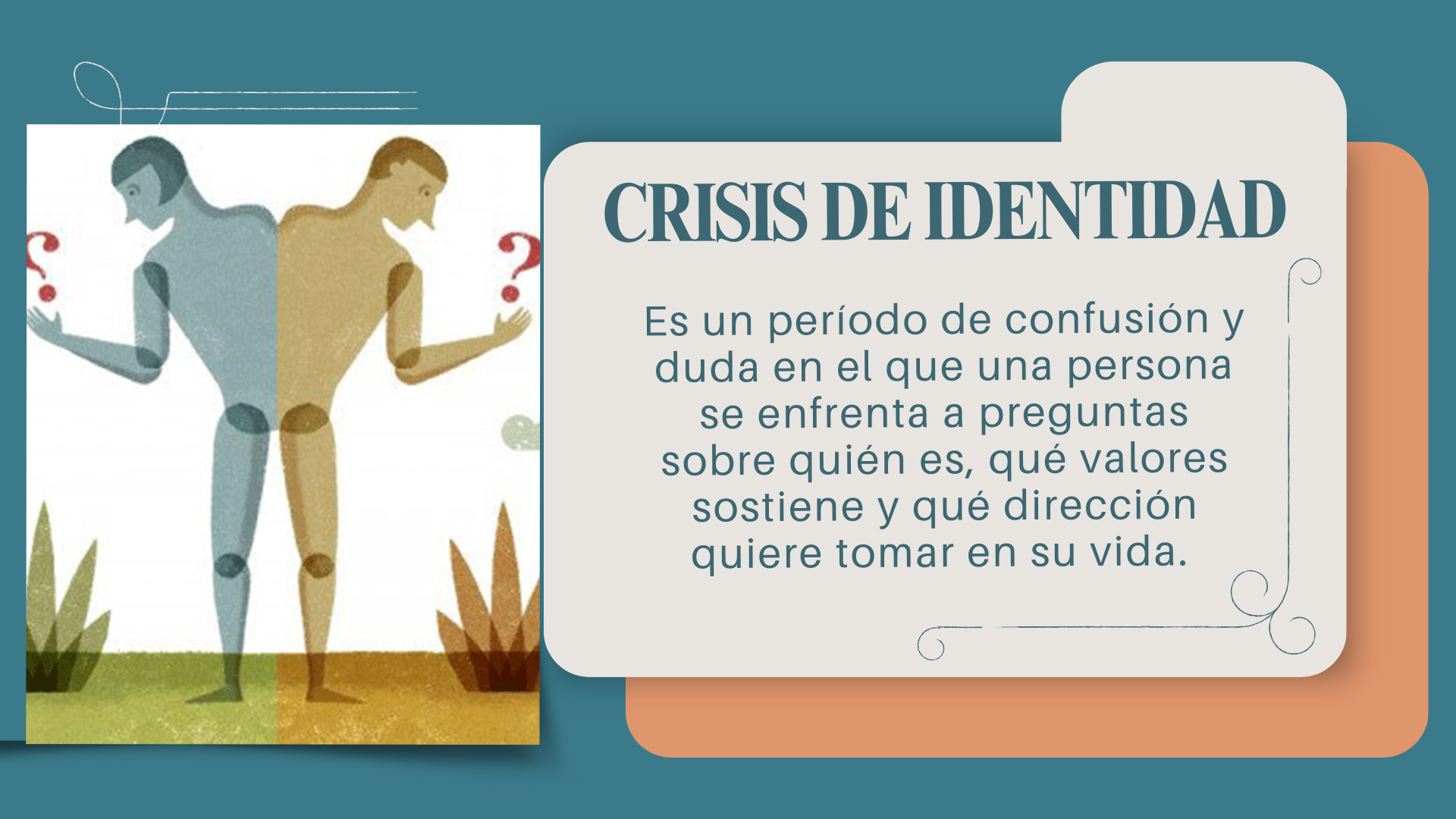 [Speaker Notes: Crisis de identidad    Es un período de confusión y duda en el que una persona se enfrenta a preguntas sobre quién es, qué valores sostiene y qué dirección quiere tomar en su vida.

La iglesia también puede experimentar una crisis de identidad. Por los cambios culturales, los desafíos teologicos, los conflictos internos.]
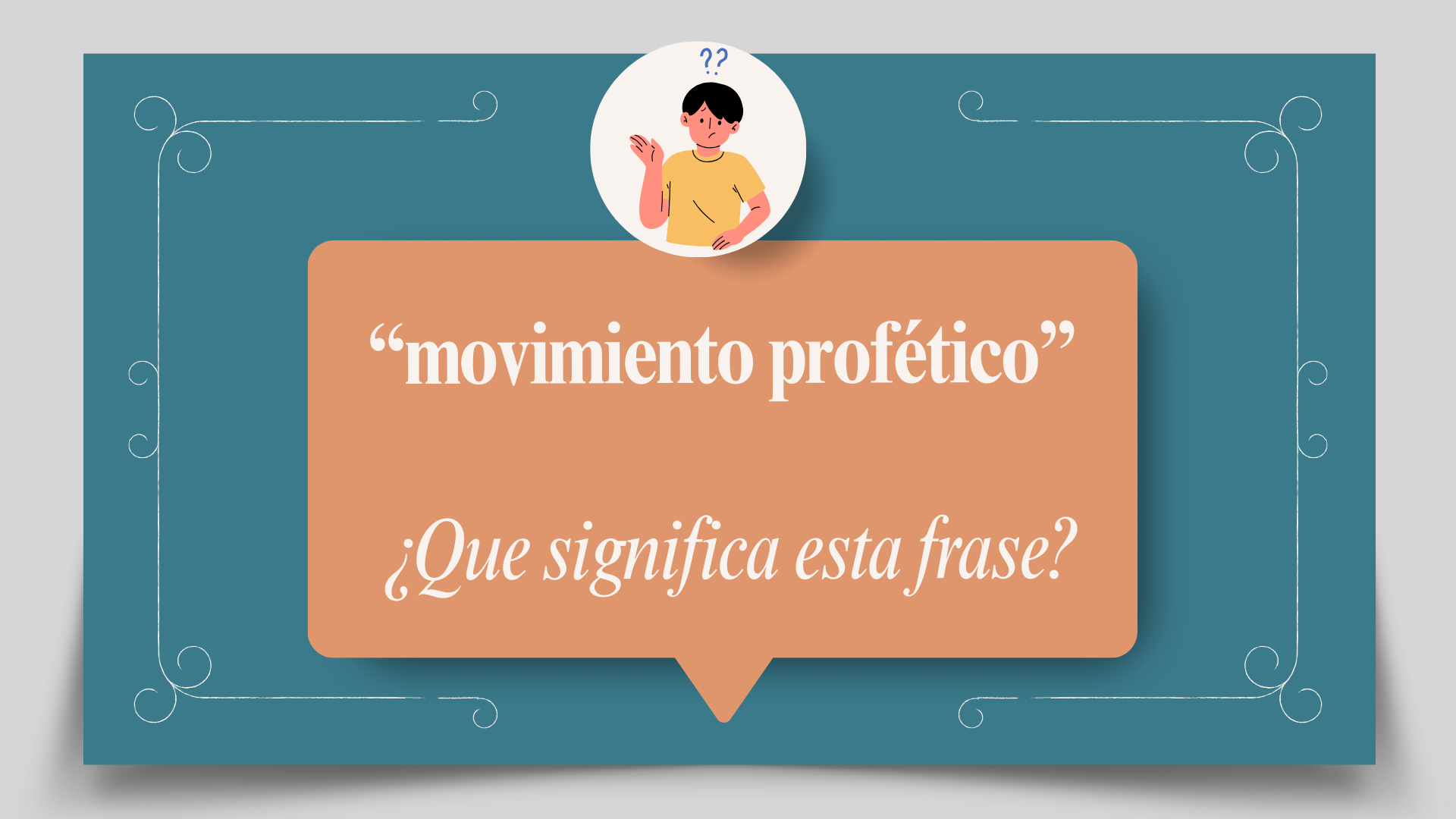 [Speaker Notes: Algunas veces, los miembros de la Iglesia Adventista del séptimo Dia se refieren a ella como a un “movimiento profetico” pero que significa esta frase.

Significa que todos los miembros de la iglesia son profetas. 
Indica que cada miembro recibe visiones y sueños directamente de Dios.

Quiere decir que la iglesia solo se preocupa por los eventos del futuro y no del presente.]
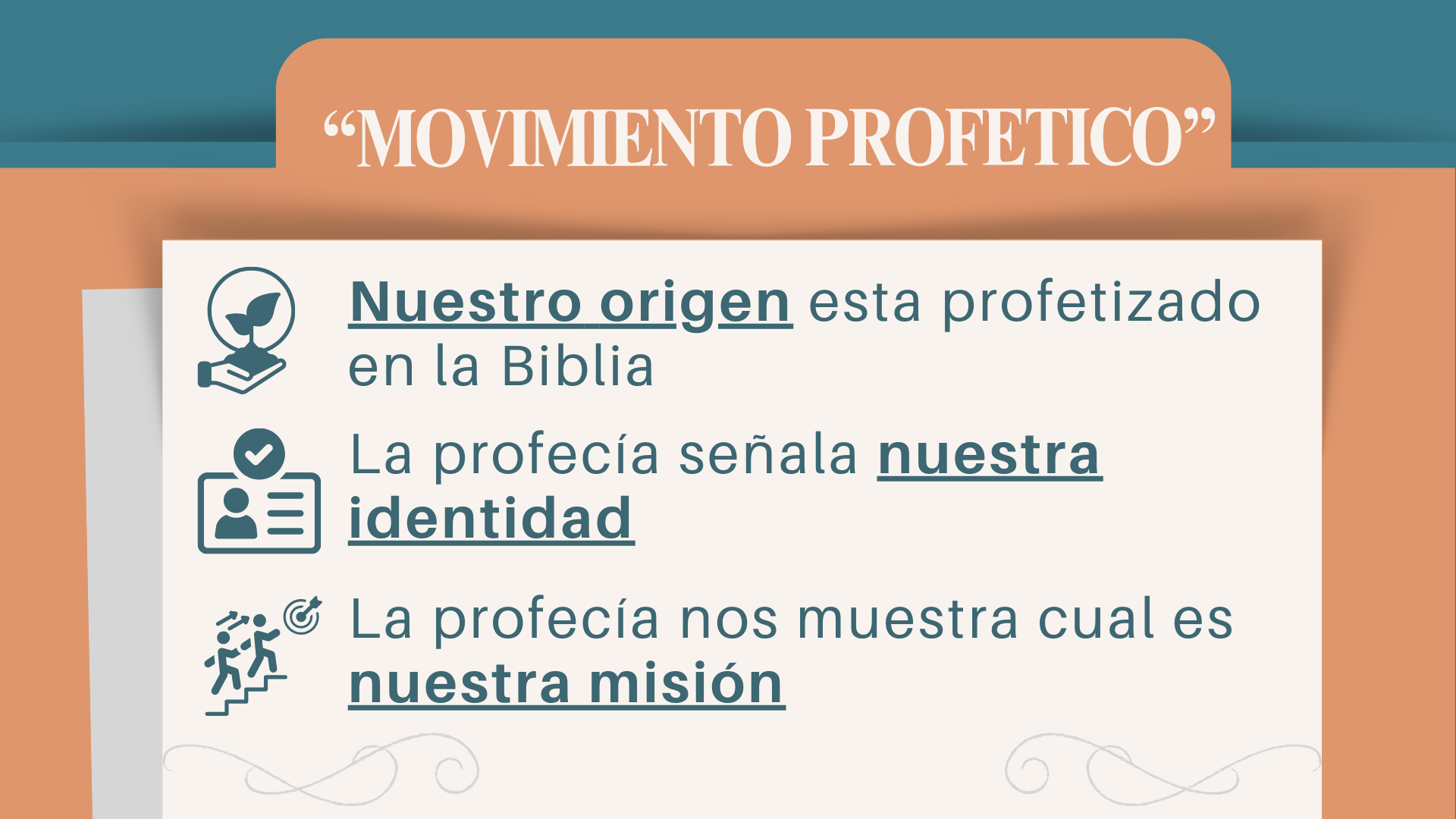 [Speaker Notes: la expresion “movimiento profetico” se refiere al hecho de que la iglesia nació como resultado de un cumplimiento profético]
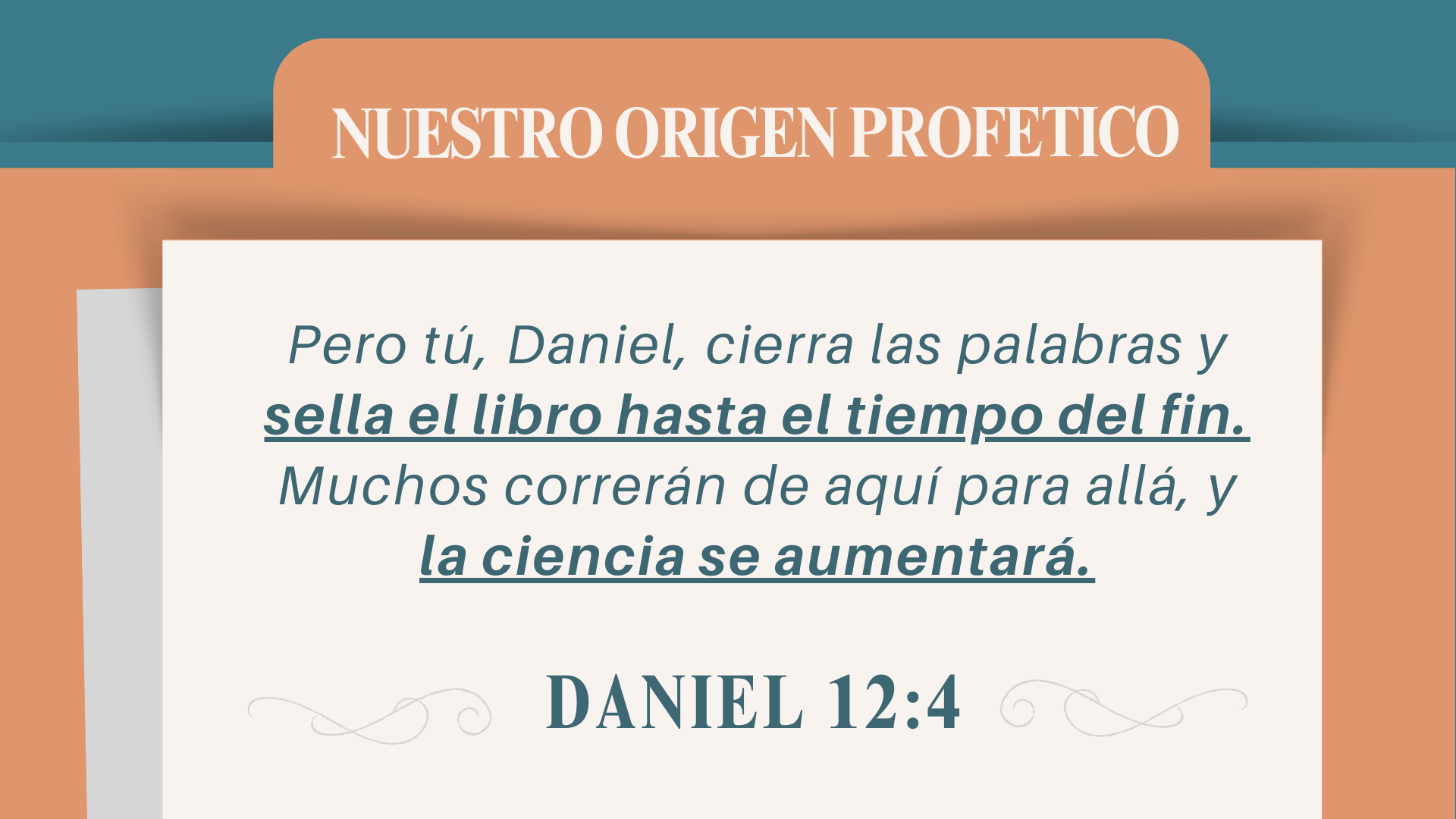 [Speaker Notes: Para comprender el surgimiento profetico de la Iglesia Adventista del Séptimo Dia, comenzamos con el capitulo final del libro de Daniel.

A Daniel se le dice que los escritos profeticos que el escribio debian ser “sellados”o no comprendidos completamente, hasta un periodo llamado “el tiempo del fin"

La ciencia se aumentará. 
Cuando el libro sellado sea abierto en el tiempo del fin, se aumentará el conocimiento de las verdades contenidas en estas profecías]
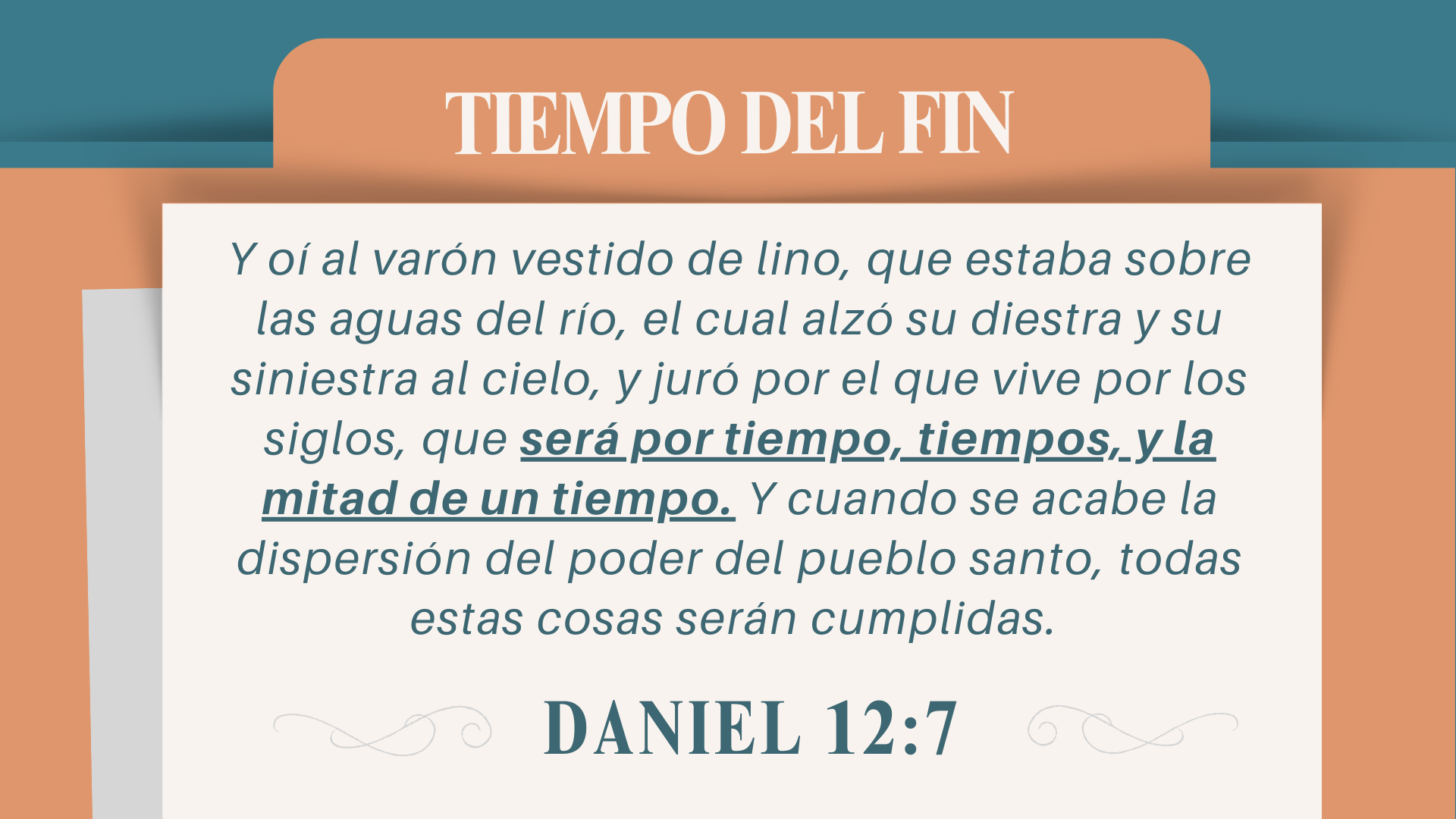 [Speaker Notes: Mientras Daniel escucha a dos seres santos en conversación, él se entera de cuanto falta para “El tiempo del fin”.]
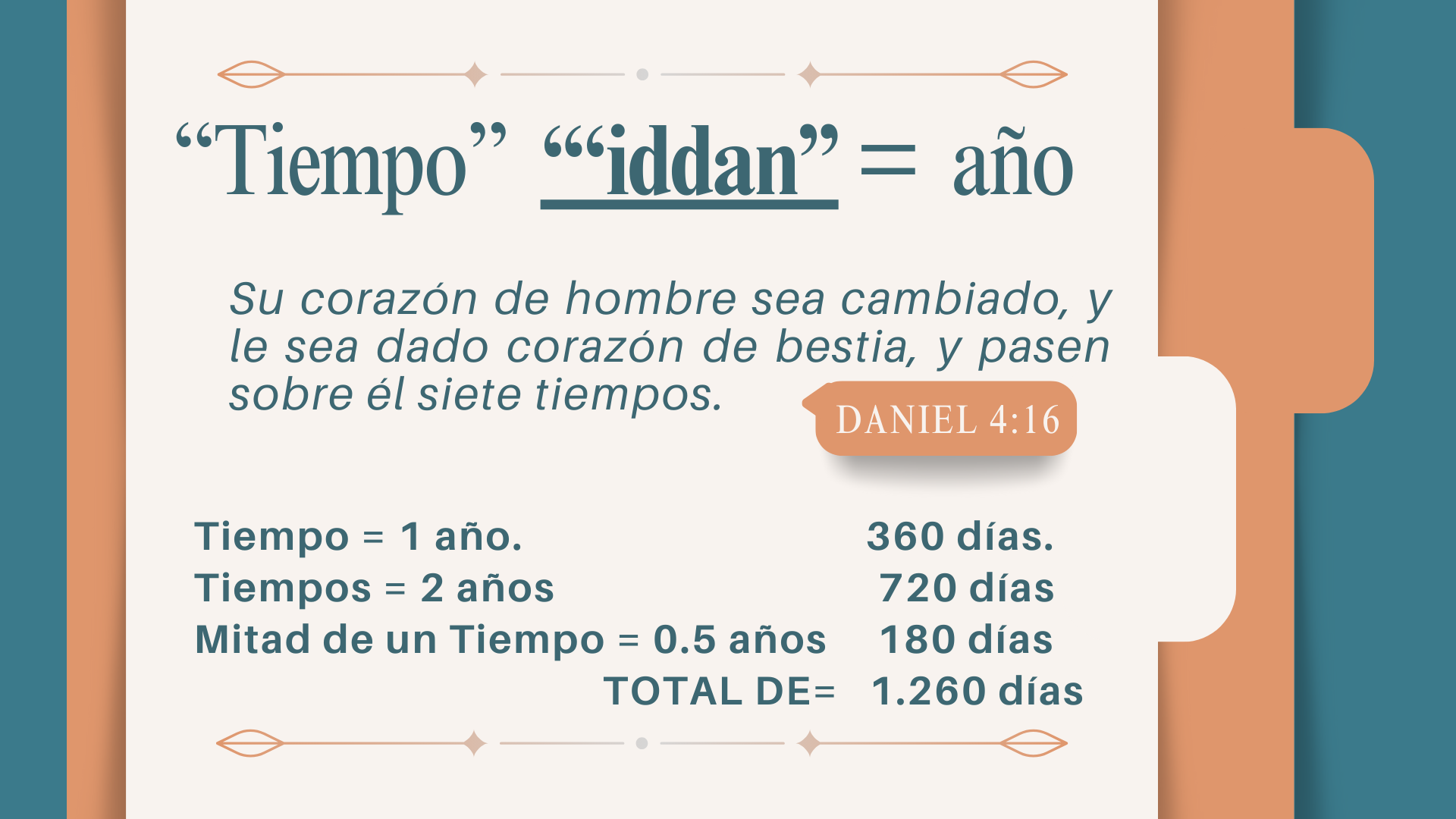 [Speaker Notes: La palabra “Tiempo” es la palabra aramea “‘iddan”  la cual significa un año 

Así es traducida en Daniel 4 cuando se le profetizo a Nabucodonosor que estaría 7 años como una bestia

Entonces  tiempo,  tiempos,  y la mitad de un tiempo serian 3 años y medio, ósea 1.260 días profeticos.]
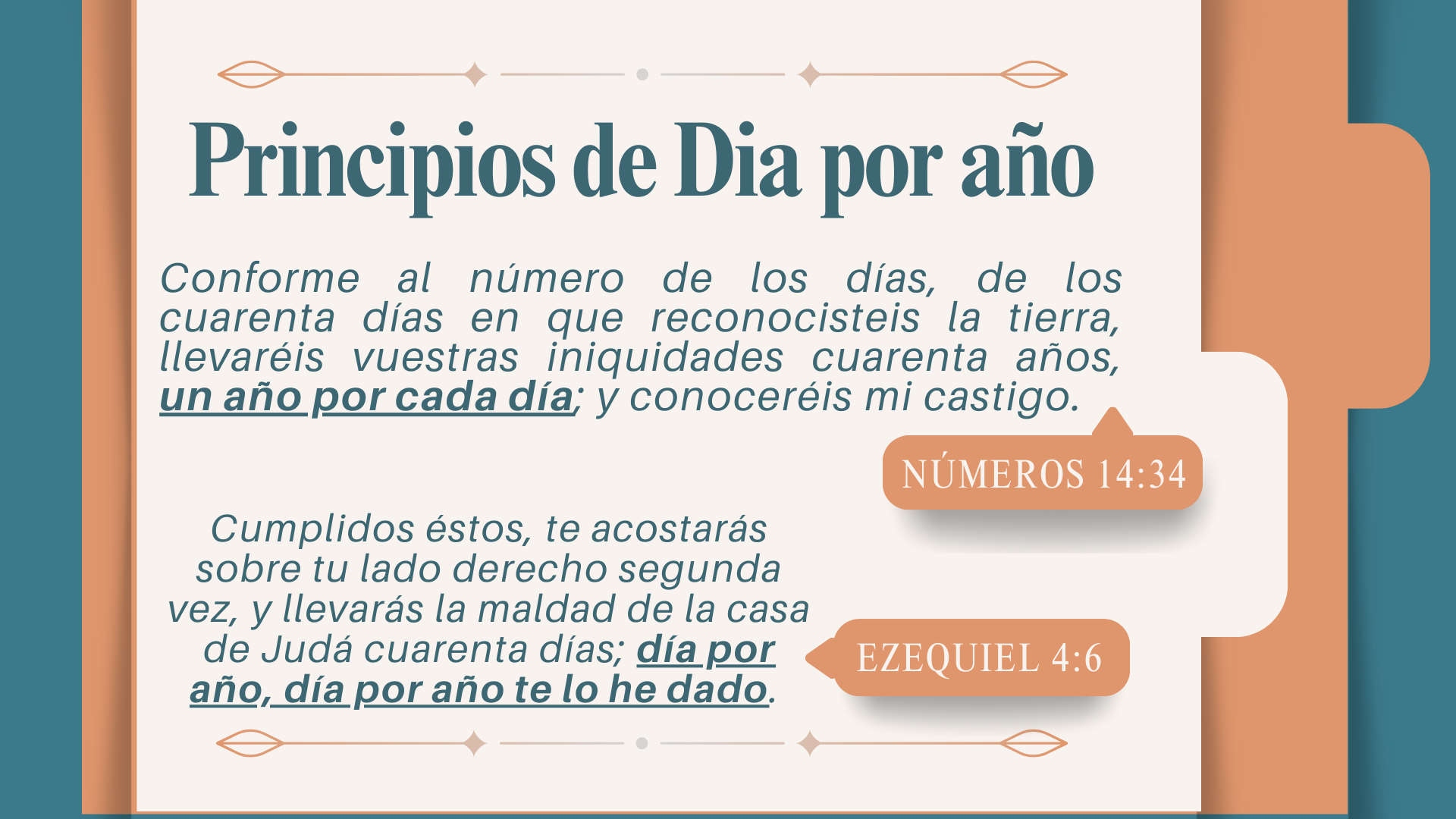 [Speaker Notes: Principios de Dia por año. 
 
un día en la profecía simbólica representa un año  según 

Números 14:34; Aquí aparece el primer uso de las palabras "día" y "año", juntas en un sentido correlativo, dentro de un marco profético.  Los espías habían pasado 40 días escudriñando la tierra de Canaán y habían informado desfavorablemente en cuanto a las perspectivas de ocuparla.  Al proceder así habían demostrado una falta de fe en las promesas de Dios y en su poder para cumplir esas promesas.  Sin embargo, su informe fue aceptado por el pueblo (ver com. Num_14:4).  Como resultado de esta decisión, la nación fue sentenciada a 40 años de sufrimiento en el desierto.  Los 40 días literales se convirtieron así en una profecía de 40 años literales: un año de peregrinaje reparador en el desierto por cada día desprovisto de fe pasado recorriendo la tierra prometida.

Ezequiel 4:6 Dios le dice al profeta Ezequiel que debia recostarse sobre el lado derecho por 40 días representando simbólicamente los 40 años de maldad de la casa de Judá. Cada día que Ezequiel pasaba acostado simbolizaba un año de juicio y castigo por los pecados de Judá. el tiempo que el pueblo sufriría el exilio babilónico y sus consecuencias por alejarse de Dios.]
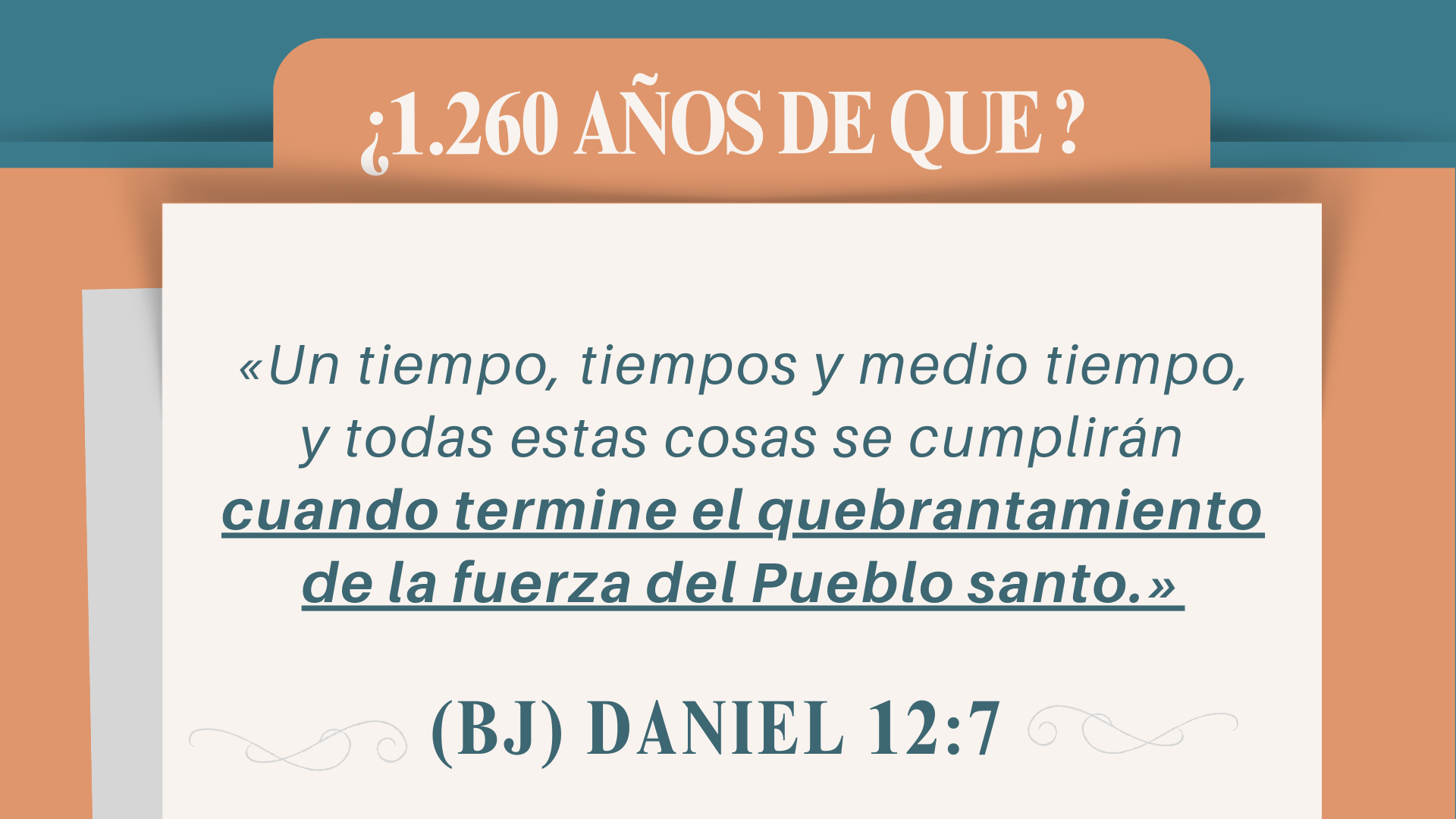 [Speaker Notes: Los 1.260 días = 1.260 años.        

Y cuando se acabe la dispersión del poder del pueblo santo,  todas estas cosas serán cumplidas: Este habría de ser un tiempo de cruenta persecución en contra del pueblo de Dios, privándolo de todo poder para predicar el evangelio. ¿Cuándo habría de terminar esa persecución? “Cuando desaparezca aquel que aplasta la fuerza del Pueblo santo” (BJ). Miguel anticipo un periodo de persecusion terrible del pueblo de Dios en la historia.]
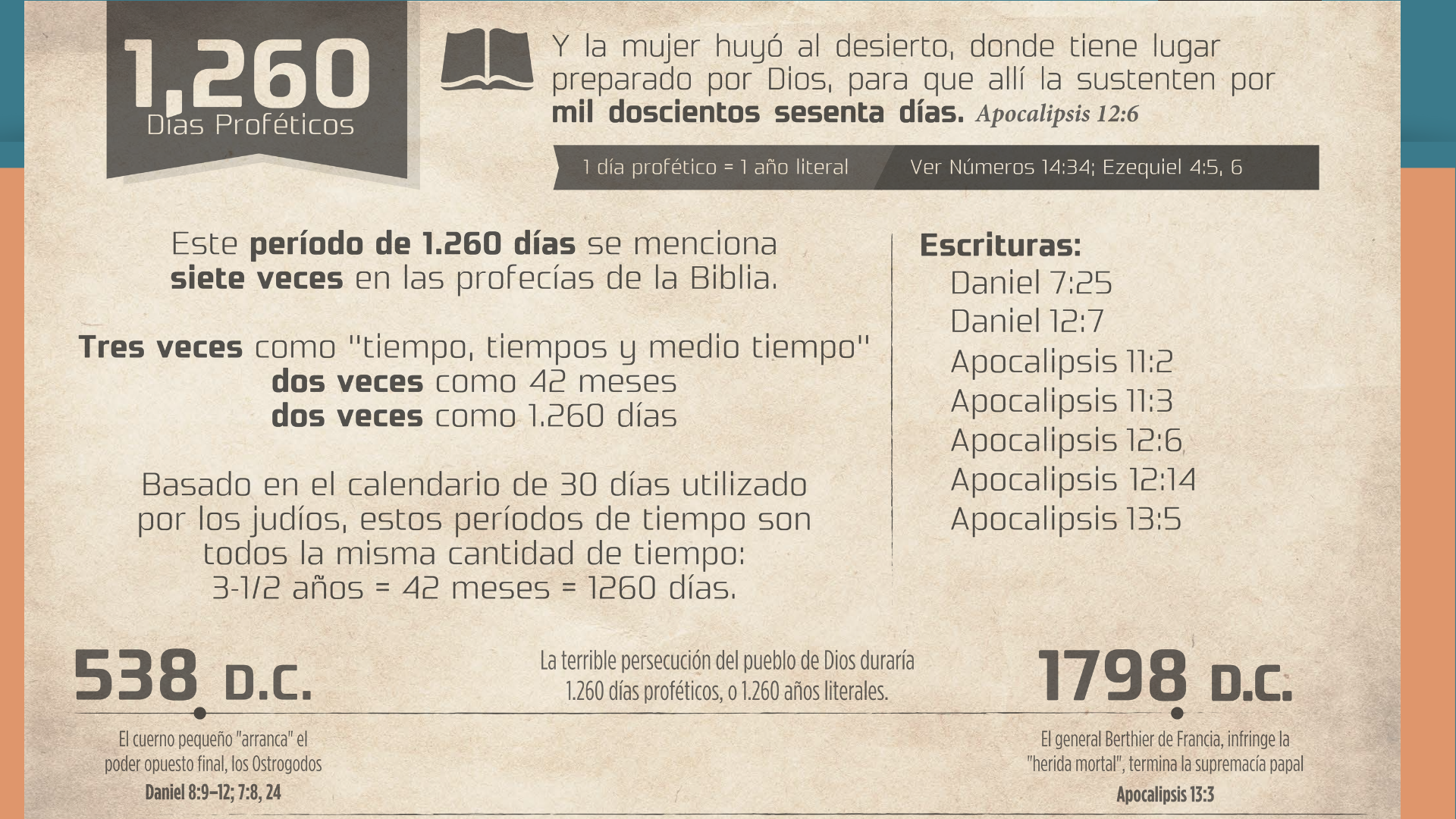 [Speaker Notes: Es un gran periodo de tiempo en el que el pueblo de Dios sería perseguido duramente por un poder blasfemo e idólatra, que uniría la política y la religión en su propio ser. 

Creemos que son desde el año 538 D.C cuando inicia el reinado civil del papado - 1798 D. C. cuando termina su reinado civil.


538  D.C  Año que inicia el periodo de supremacia papal. 
 
Constantino, el primer emperador cristiano, abandonó la ciudad de Roma y pasó la sede del imperio a Constantinopla, la nueva capital que estableció en la zona que hoy corresponde a Turquia. 
 Occidente queda con un tremendo vacío de autoridad, y el resultado se ve muchas veces en desorden y anarquía. Por eso el emperador Justiniano promulgó el decreto mediante el cual nombraba jefe de la iglesia al obispo de Roma. Sin embargo, como esta ciudad estaba en manos de los ostrogodos y no era posible poner en práctica este decreto de inmediato, el emperador envió a uno de sus mejores generales: Belisario y Narss, para librar a Roma de los ostrogodos. No fue fácil, pero finalmente, en 538, el obispo de Roma Papa Virgilio  pudo ascender a su trono con el apoyo del general Belisario. 
 
 
1798  D.C  En 1798, las tropas francesas comandadas por Napoleón Bonaparte invadieron Roma y capturaron al Papa Pío VI.  la captura del papa Pío VI por soldados franceses liderados por el general Louis Berthier, el 15 de febrero de 1798, provocó un golpe mayor. Ese acontecimiento marcó el fin de los 1,260 años de supremacía papal.]
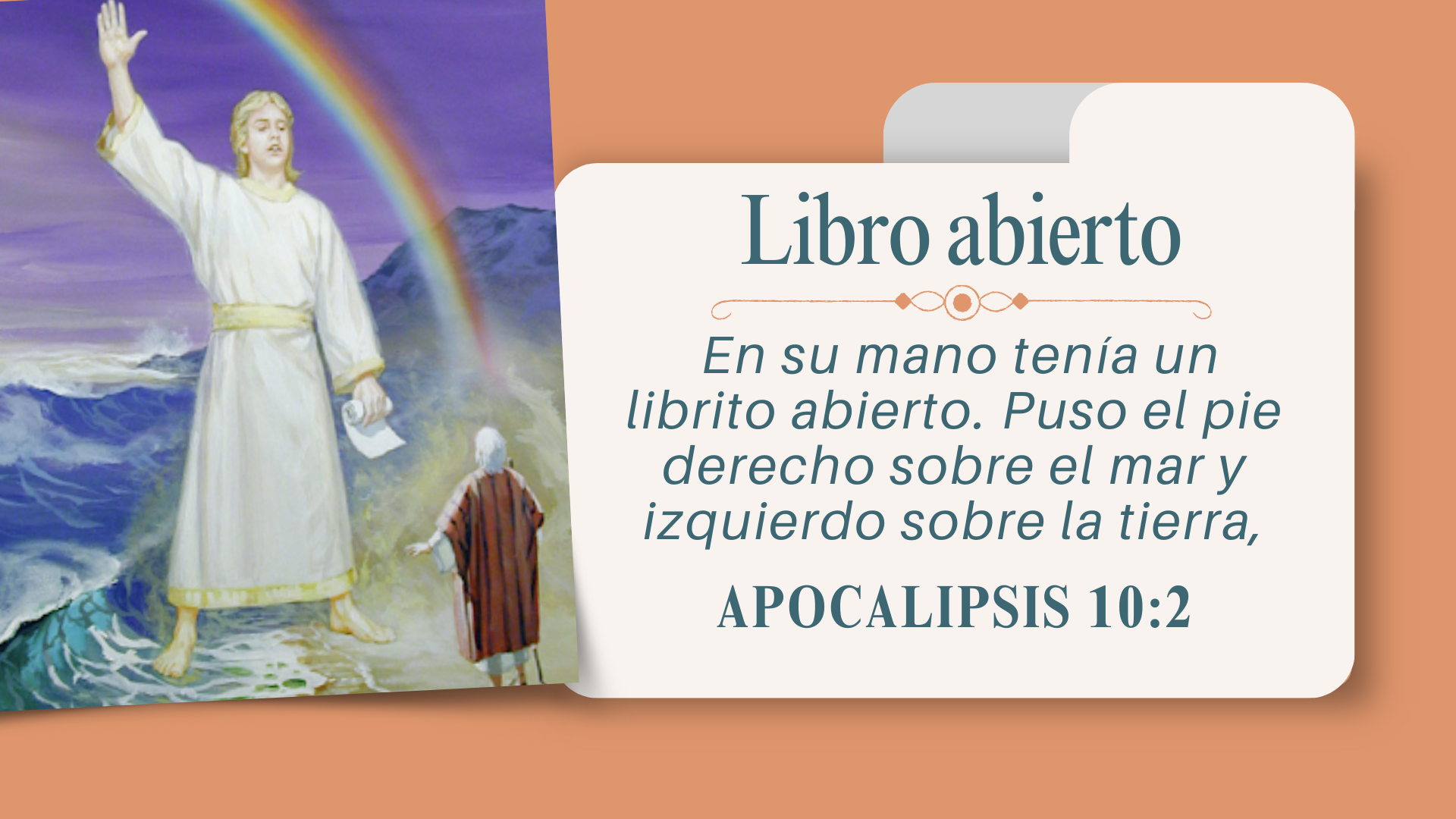 [Speaker Notes: El libro de Daniel estaria “Sellado” hasta el comienzo de “El tiempo del fin”

¿Que paso al cumplir ese periodo profetico? 



Pero, ¿por qué hace el ángel mencion del hecho de que el libro está abierto?
 
Debe ser porque este es un libro que antes estaba cerrado, escondido o sellado para los humanos, y que ahora ha sido abierto. Es solo el libro de Daniel en la Biblia que ha sido sellado y del cual se dice que se entiende en los últimos tiempos.

Apocalipsis 10 nos muestra lo que sucede despues de1798 d.C., cuando el libro 
de Daniel seria “Abierto” es decir seria comprendido más plenamente.]
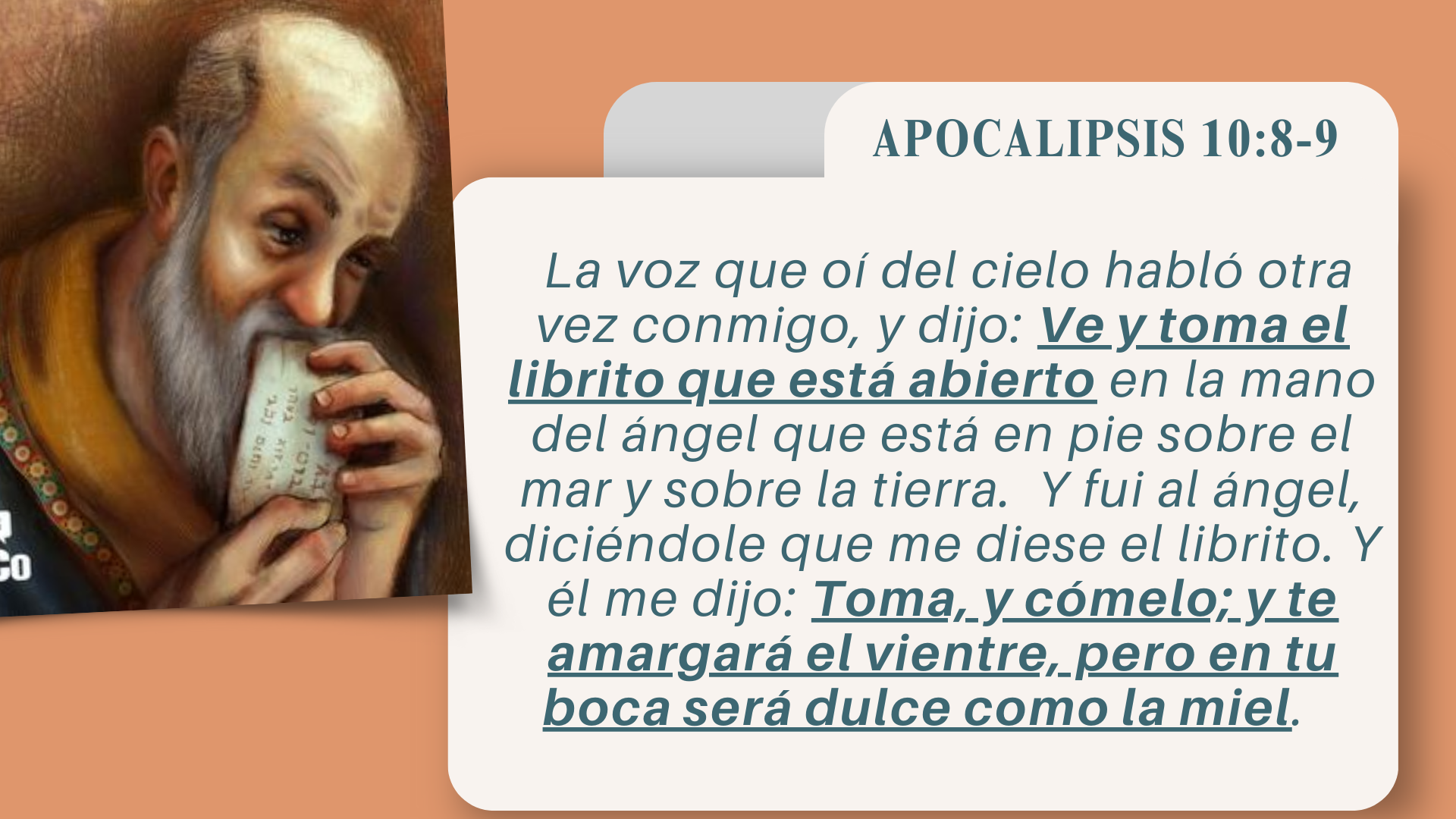 [Speaker Notes: Comer el libro = Se refiere al estudio profundo y la sincera creencia en las profecias de Daniel. 
Dulce en la boca = Se refiere al entusiasmo de descubrir la verdad olvidada de la segunda venida de Cristo, y ver que estaba a las puertas.]
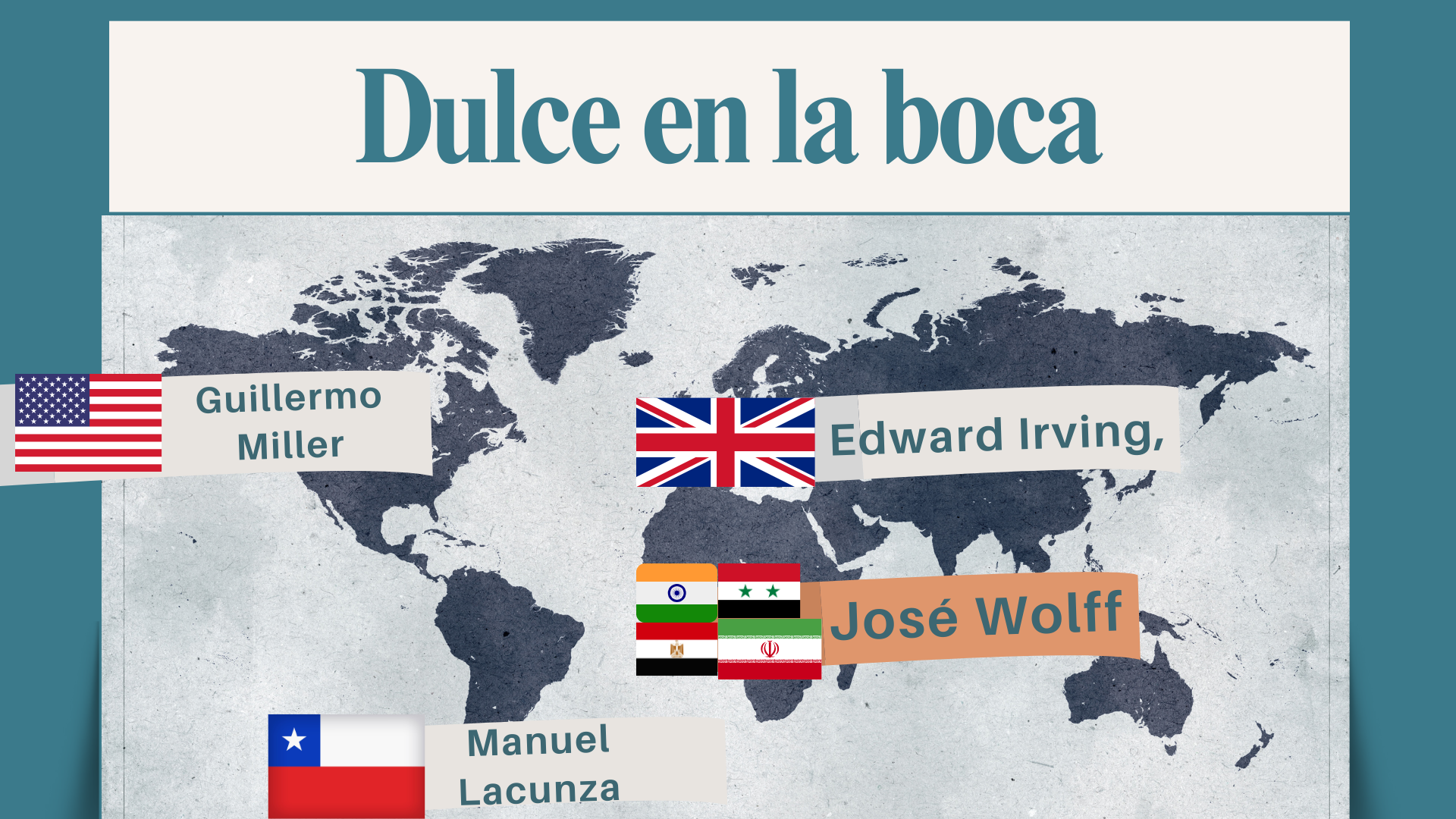 [Speaker Notes: Al final del siglo XVIII y al comienzo del XIX se despertó un nuevo interés en las profecías de Daniel y Apocalipsis en varios lugares del mundo muy distantes entre sí.  El estudio de estas profecías difundió mucho la creencia de que la segunda venida de Cristo estaba cerca.  


Manuel Lacunza en la América del Sur.  en la década de 1790 un manuscrito titulado La venida del Mesías en gloria y majestad, escrito por un sacerdote jesuita exiliado, comenzó a circular en España y la América española. Manuel de Lacunza había sido forzado a abandonar su Chile nativo en 1767. Dándose cuenta de que existía la posibilidad de despertar la ira de la Inquisición, Lacunza hizo circular su manuscrito bajo el seudónimo de Juan Josafat Ben-Ezra. No fue hasta 1812, más de una década después de la muerte del autor, que La venida del Mesías en gloria y majestad fue publicado en España. 


Numerosos expositores en Inglaterra, en la década de 1820 tenían gran interés por las profecías bíblicas. Muchos periódicos de diferentes denominaciones cristianas dedicaban espacio para publicar estudios de las profecías, todos con diferentes interpretaciones, pero tenían algo en común, en despertar a la verdad de la segunda venida de Cristo. 

Edward Irving, pastor presbiterano. Su interés temprano y algo casual en las profecías fue dramáticamente modificado cuando leyó una edición española de la obra de Lacunza en 1826. Ese mismo año, se unió a James Frère y Lewis Way para organizar la Sociedad para la Investigación de la Profecía, la que se reunía para estudiar “la inminente venida de nuestro Señor” Domingo tras domingo, Irving enseñó el retorno inminente de Jesús ante congregaciones de más de mil personas que llenaban su iglesia en Londres. En giras por Escocia habló al aire libre ante multitudes que llegaron a 12.000 personas

José Wolff, en el Medio Oriente.    Aleman de origen Israeli que hablaba 14 idiomas., De 1821 a 1845, durante estos 24 años Wolff realizó numerosos viajes por el mundo, donde visitó África, Egipto, Siria, Persia, India En sus viajes proclamo el mensaje de justicia, también la próxima avenida del Señor. “el misionero universal” 


Guillermo Miller en los Estados Unidos, Granjero bautista, convirtió a los 30 años. Estudio la biblia (1816-1832) 16 años, para confirmar la inminente venida de Cristo.]
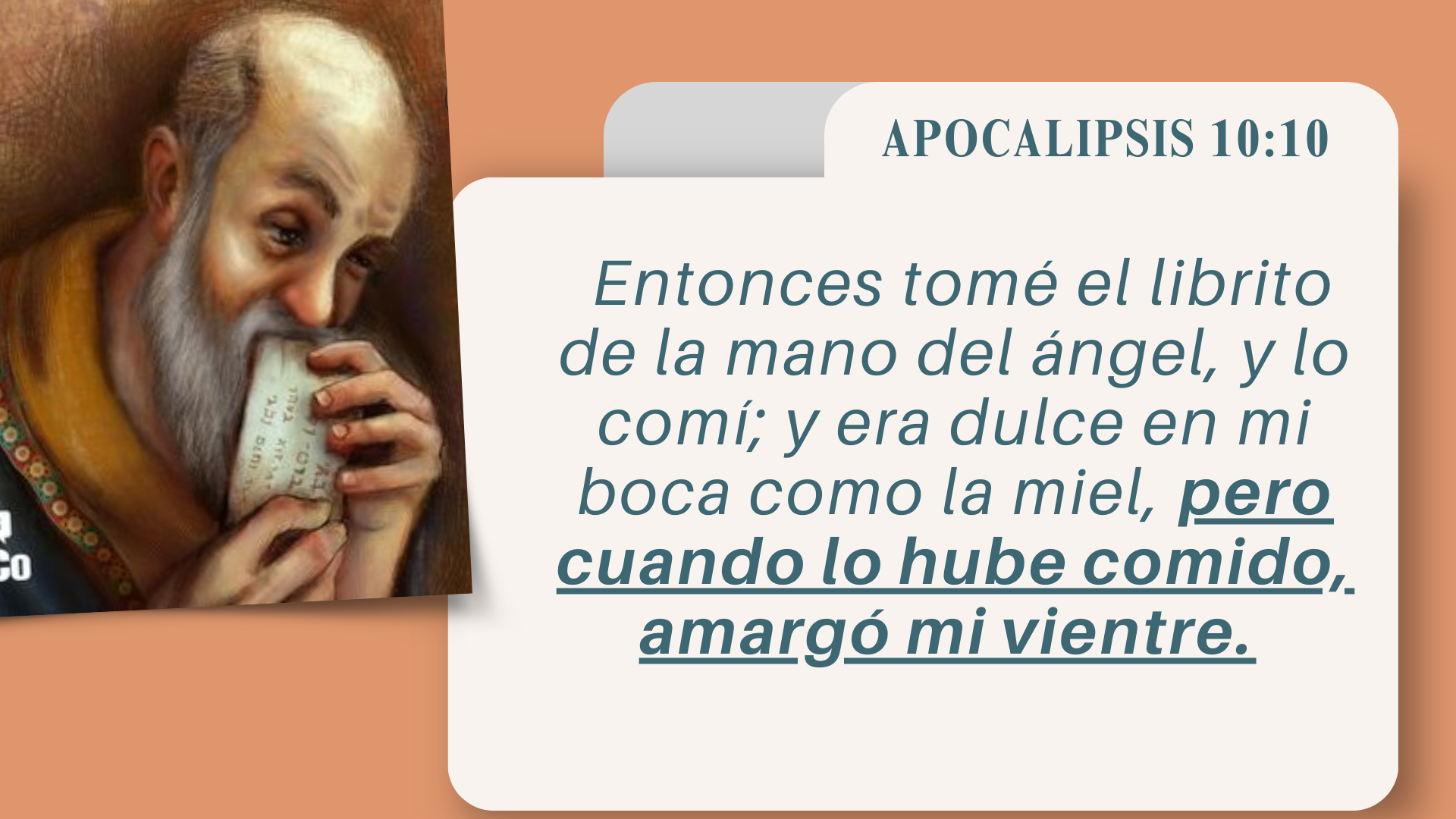 [Speaker Notes: Comer el libro = Se refiere al estudio profundo y la sincera creencia en las profecias de Daniel. 
Dulce en la boca = Se refiere al entusiasmo de descubrir la verdad olvidada de la segunda venida de Cristo, y ver que estaba a las puertas. 

Amargo en el vientre = Se refiere al chasco que sufrieron al no cumplirse las expectativas de sus interpretaciones profeticas]
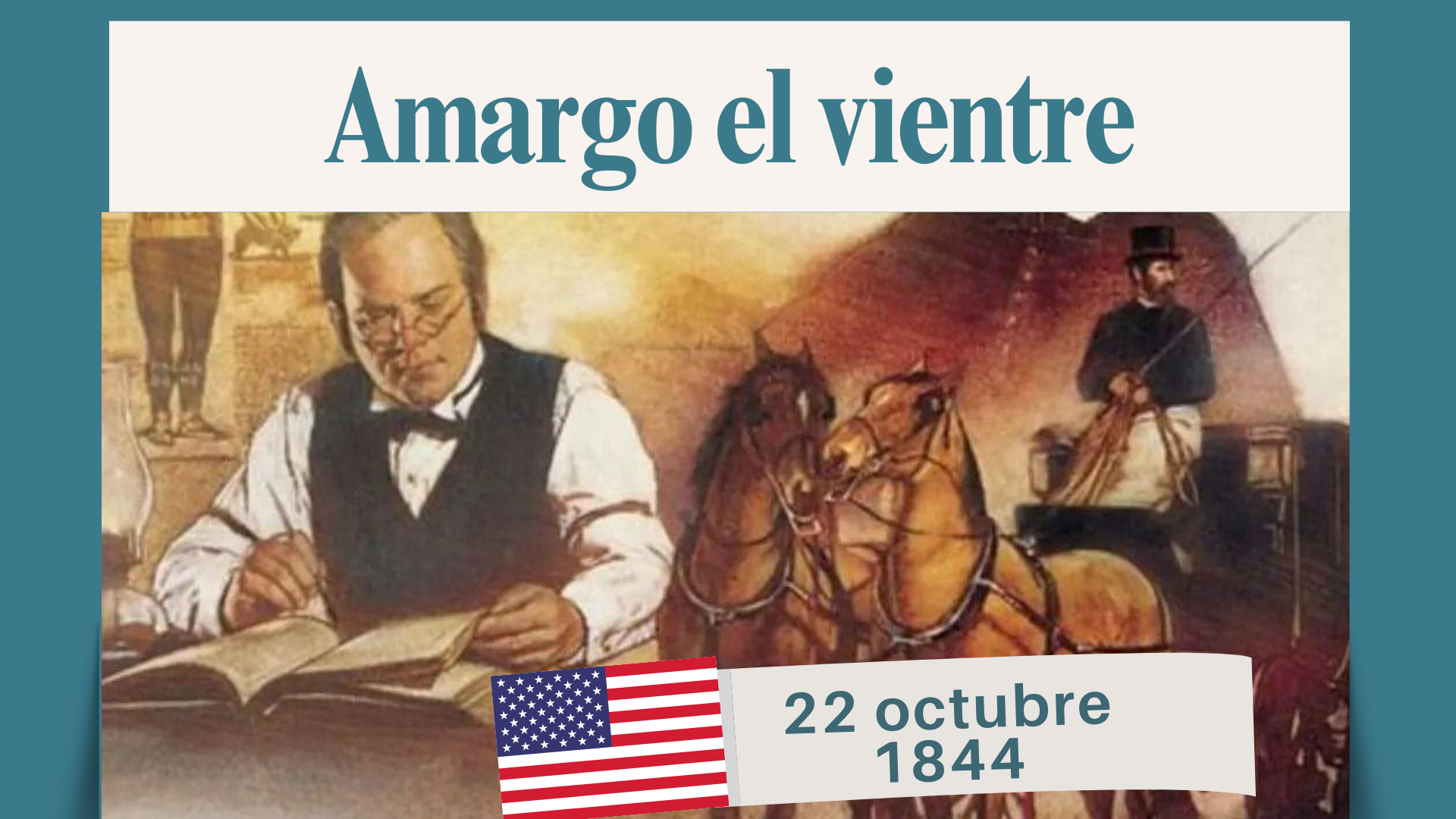 [Speaker Notes: AMARGO EL VIENTRE:  Cuando esos creyentes oyeron por primera vez el mensaje de la inminencia de la segunda venida, fue para ellos “dulce como la miel”; pero cuando Cristo no vino como lo esperaban, su experiencia fue en verdad amarga. 

Durante los días que siguieron al 22 de octubre de 1844, una ola de emociones negativas amenazó con sumergir y destruir a los creyentes adventistas. La humillación, la confusión, la duda, el chasco: ¿cómo podría la fe sobrevivir a tal torbellino? Para muchos, la fe no sobrevivió.]
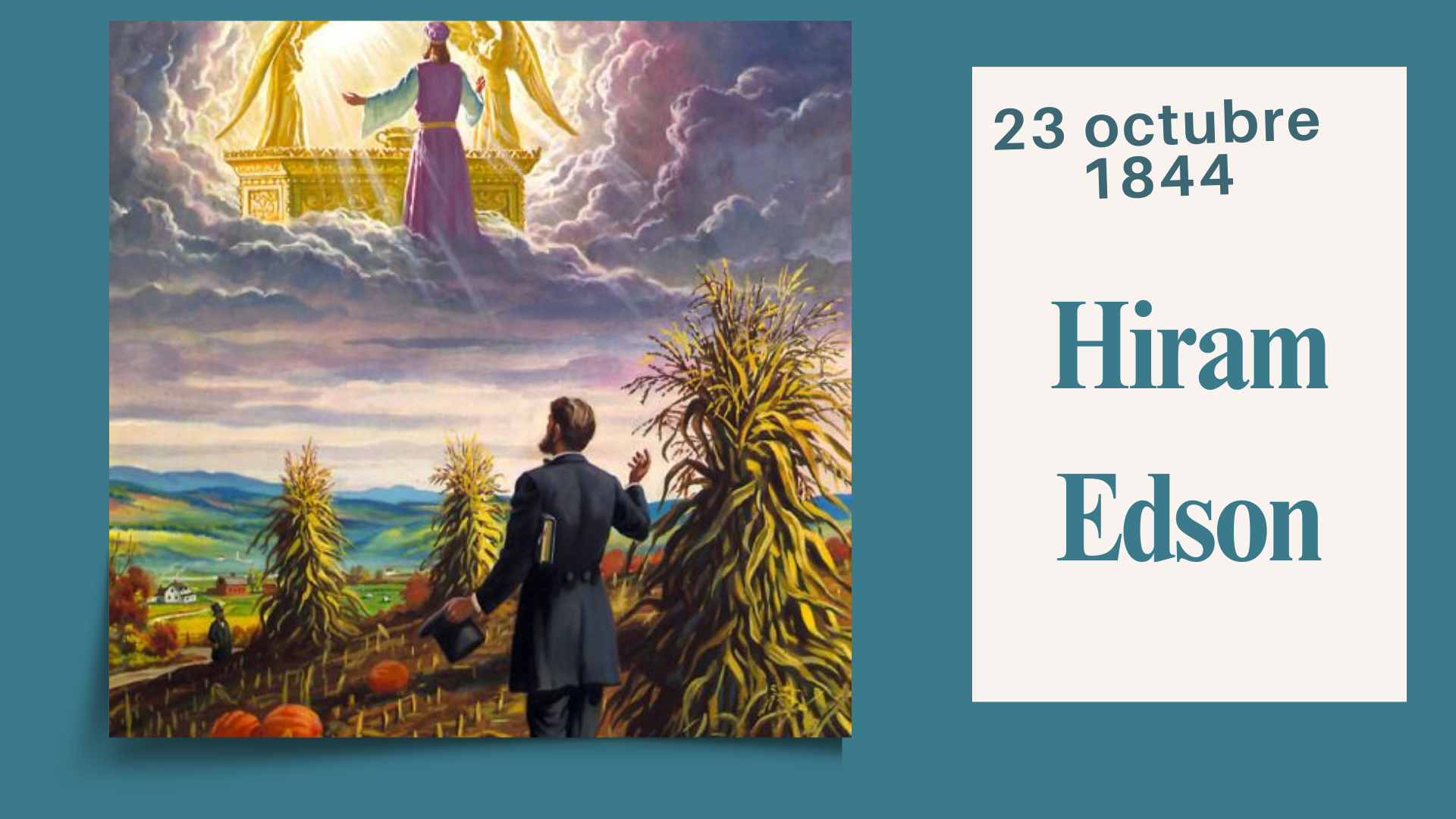 [Speaker Notes: Hiram Edson, un granjero metodista de Port Gibson, Nueva York, que había llegado a ser adventista hacia 1843. La primera reacción de Edson en la noche del Chasco del 22 de octubre fue poner en duda a Dios y la Biblia. Sin embargo, después de reflexionar un poco, reconoció que sus días de espera del advenimiento habían sido “los más brillantes y ricos de toda mi experiencia cristiana”. Con varios otros adventistas realizaron una reunión de oración en su granero. Salieron de esa sesión convencidos de que recibirían luz que explicaría su chasco, y Edson y un compañero, probablemente O. R. L. Crosier, salieron en la mañana del 23 de octubre para animar a sus amigos adventistas.

Mientras los dos hombres caminaban por un sembrado de maíz, “se me apareció el cielo abierto”, recordaría Edson más tarde, “y vi claramente y en forma definida que en lugar de que nuestro Sumo Sacerdote saliera del Lugar Santísimo del santuario celestial para venir a esta tierra... al fin de los 2.300 días, por primera vez ese día entraba en el segundo departamento de ese santuario; y que tenía una obra que realizar en el Lugar Santísimo antes de venir a esta tierra”. Su mente también fue “dirigida” a Apocalipsis 10, con su informe del libro que era dulce al comerlo y amargo en el vientre. Él recordó que el capítulo terminaba con la instrucción que le dio el ángel de profetizar otra vez.]
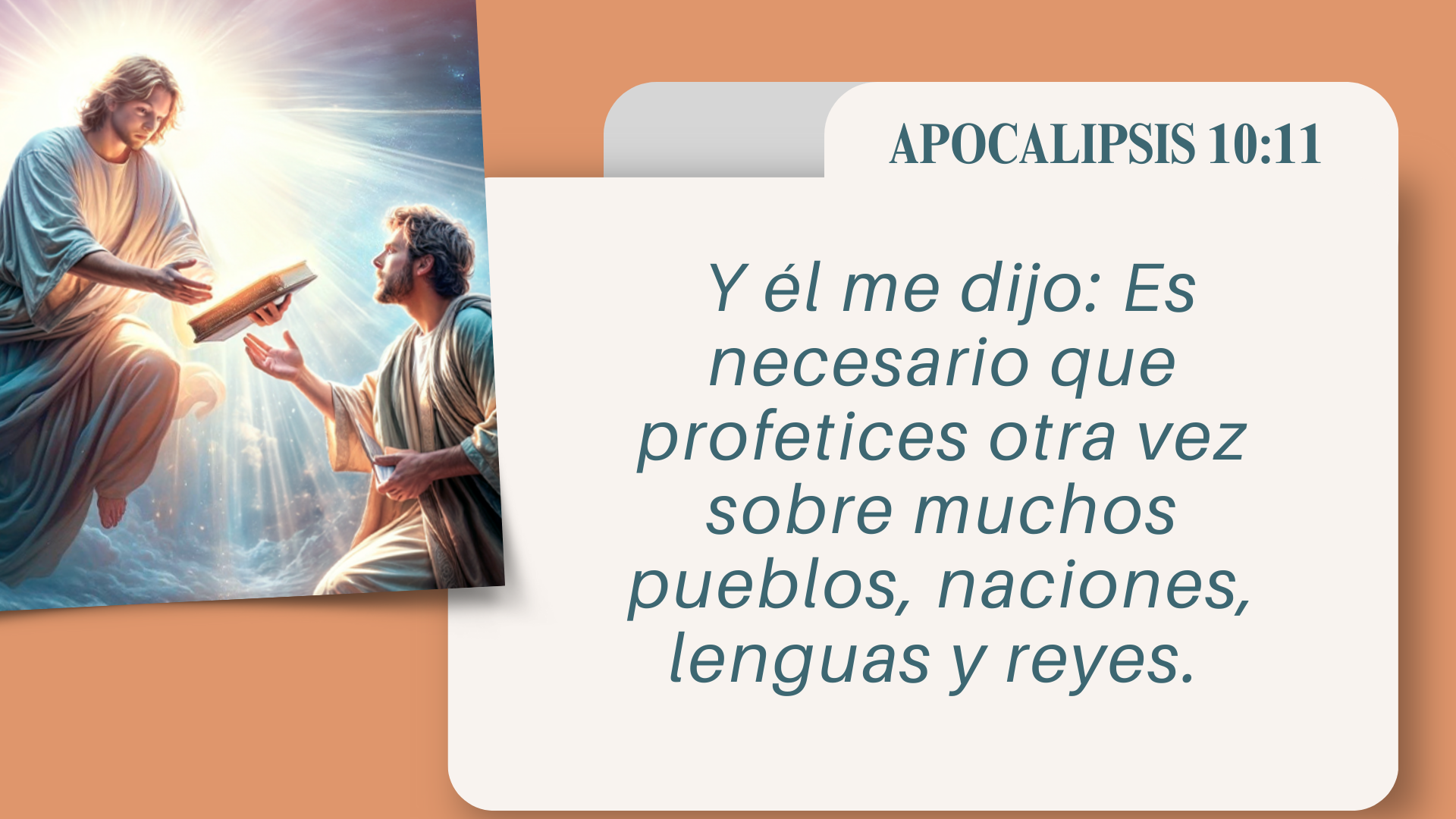 [Speaker Notes: A Juan como representante de los creyentes adventistas después del chasco, se le impone la obligación de proclamar un mensaje adicional, más amplio.  Aún queda por hacer una gran obra.]
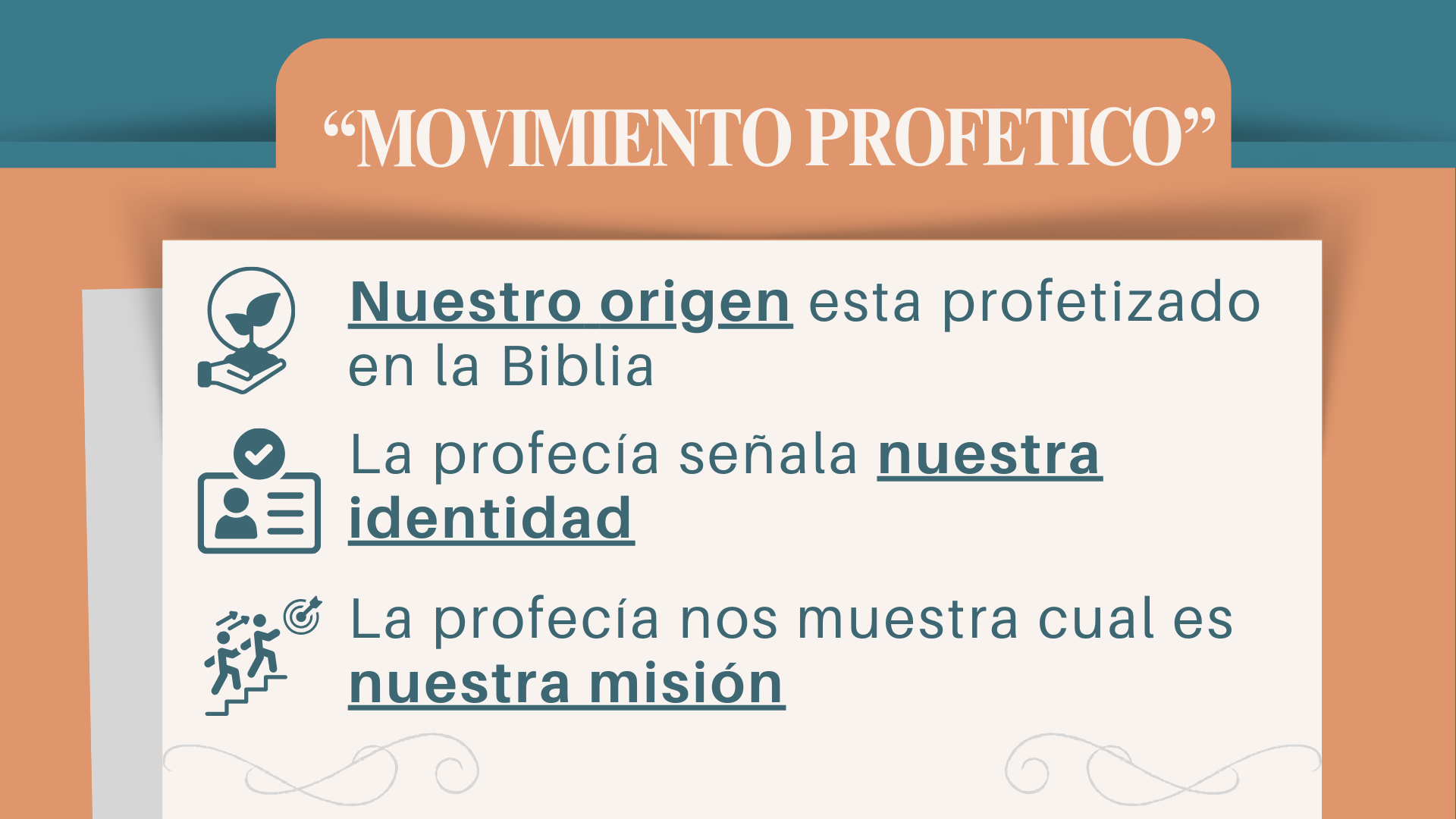 [Speaker Notes: Es crucial saber que no somos un accidente eclesiológico moderno, sino ¡un movimiento originado y guiado por Dios!]